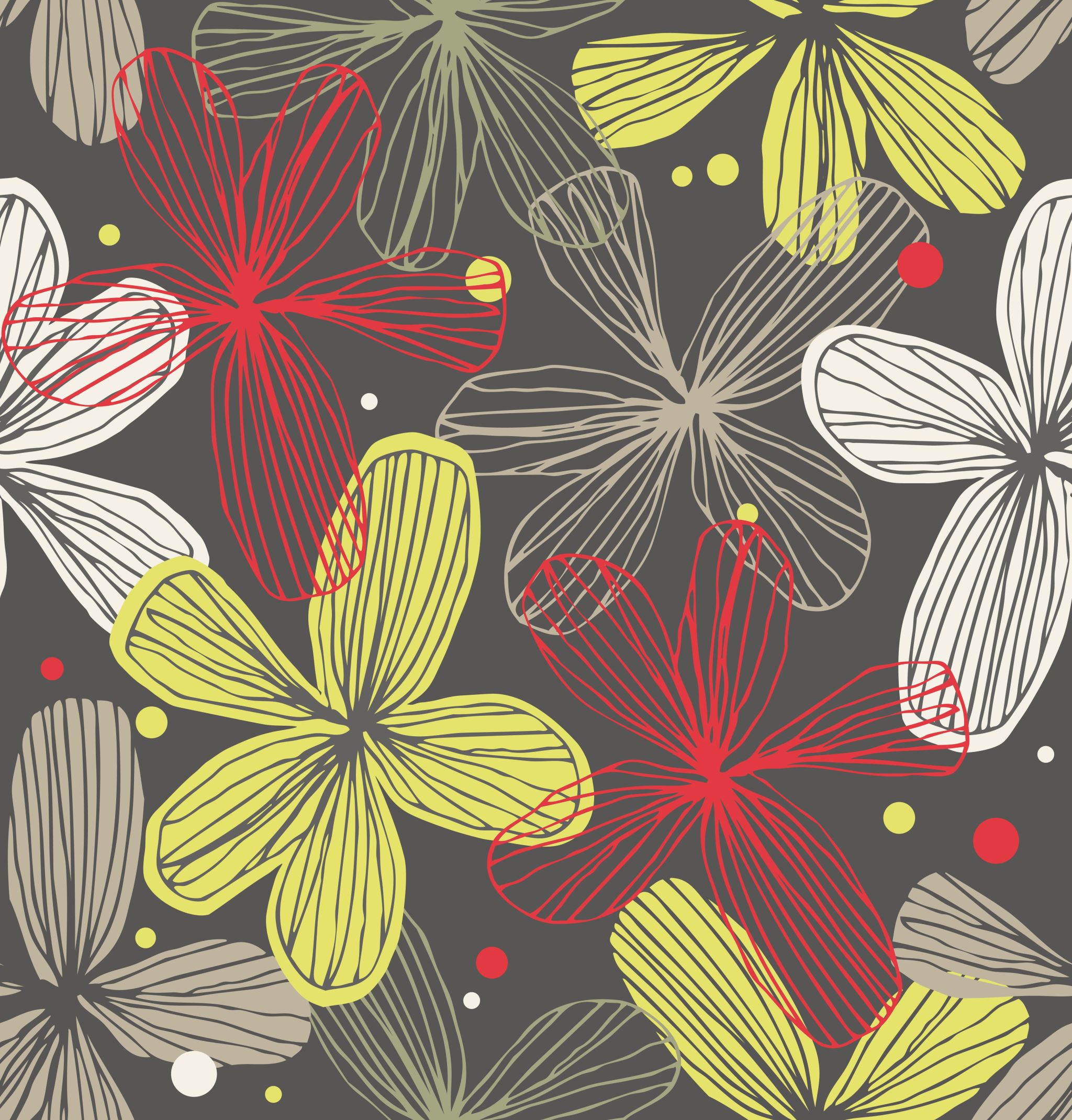 ASSESSMENT IN COUNSELING PSYCHOLOGY
DR. SUMAYA BATOOL
DEPARTMENT OF PSYCHOLOGY, SU
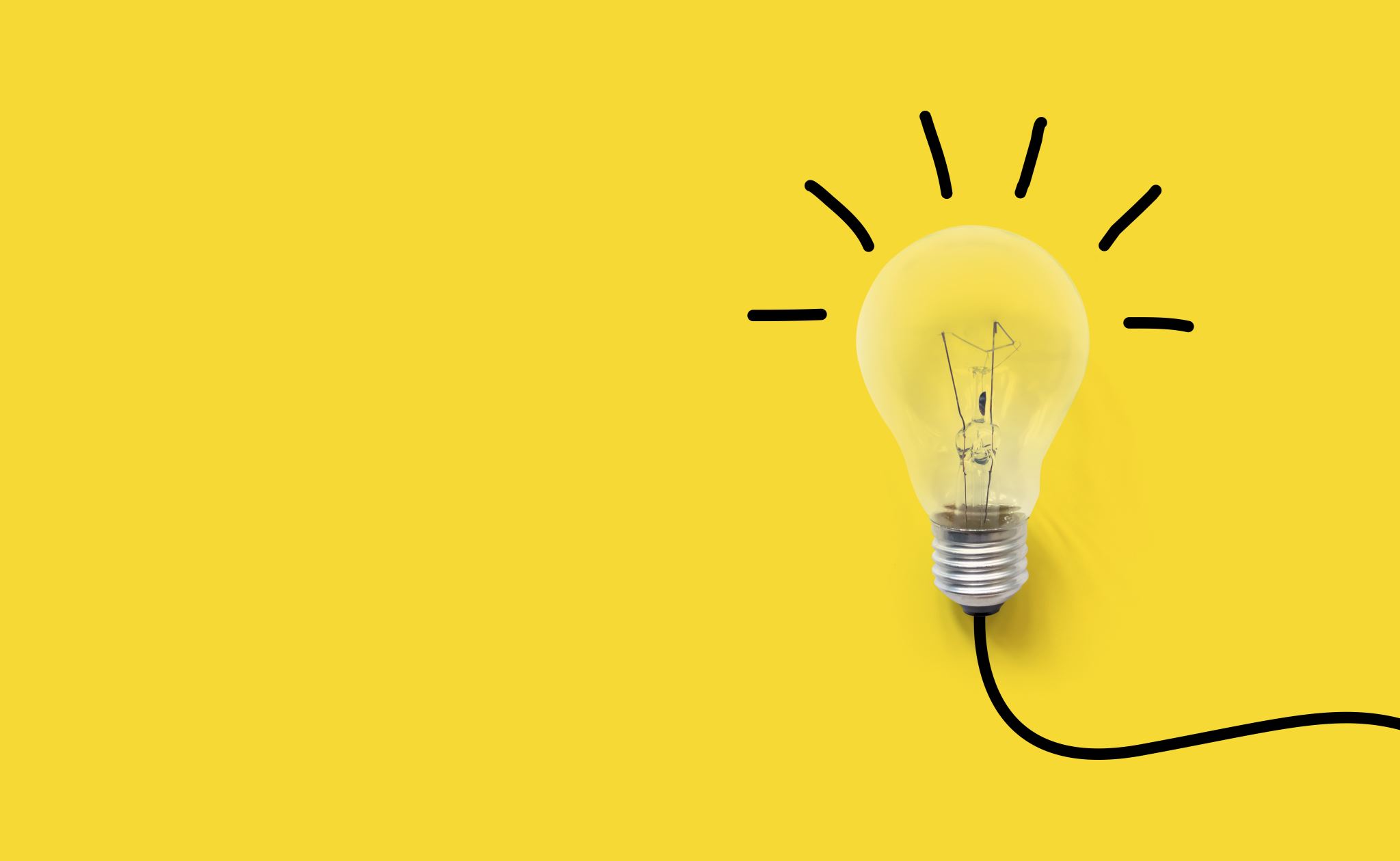 What is assessment?
Assessment is much more than merely giving tests. Assessment is a continuous and comprehensive process of collecting information about a client using a variety of sources and methods.
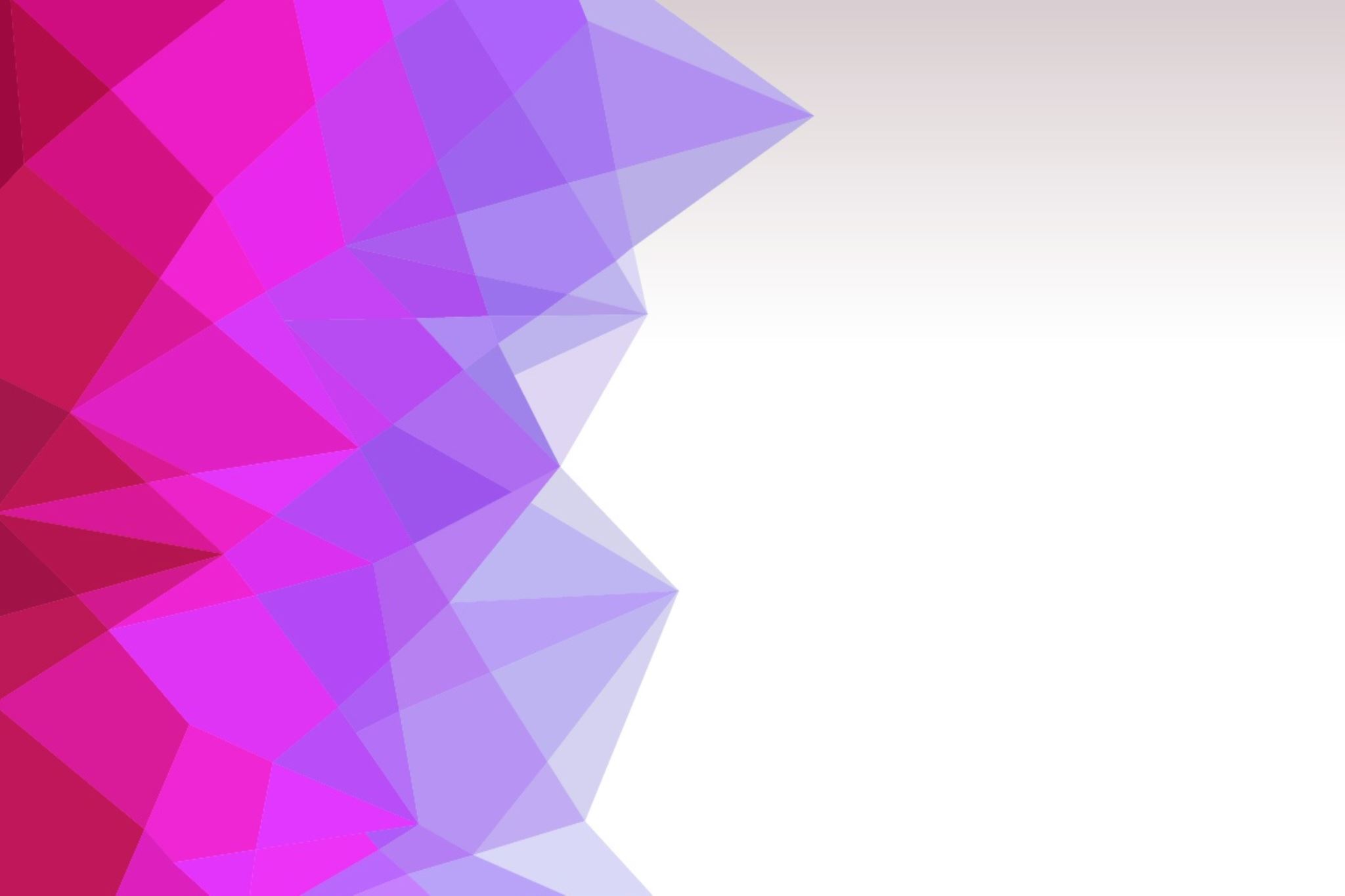 Why Use Assessment in Counseling?Assessment is a vital part of the counseling process. Clients come to counseling for a varietyof reasons, sometimes without full awareness of their strengths or weaknesses. Counselorsmust assess the client’s situation to form a holistic view and fully conceptualize the client’scase in order to provide effective interventions and formulate a treatment plan.Additionally, assessment helps counselors to assess their own effectiveness and demonstratetheir commitment to the client’s well-being (Whiston, 2017).
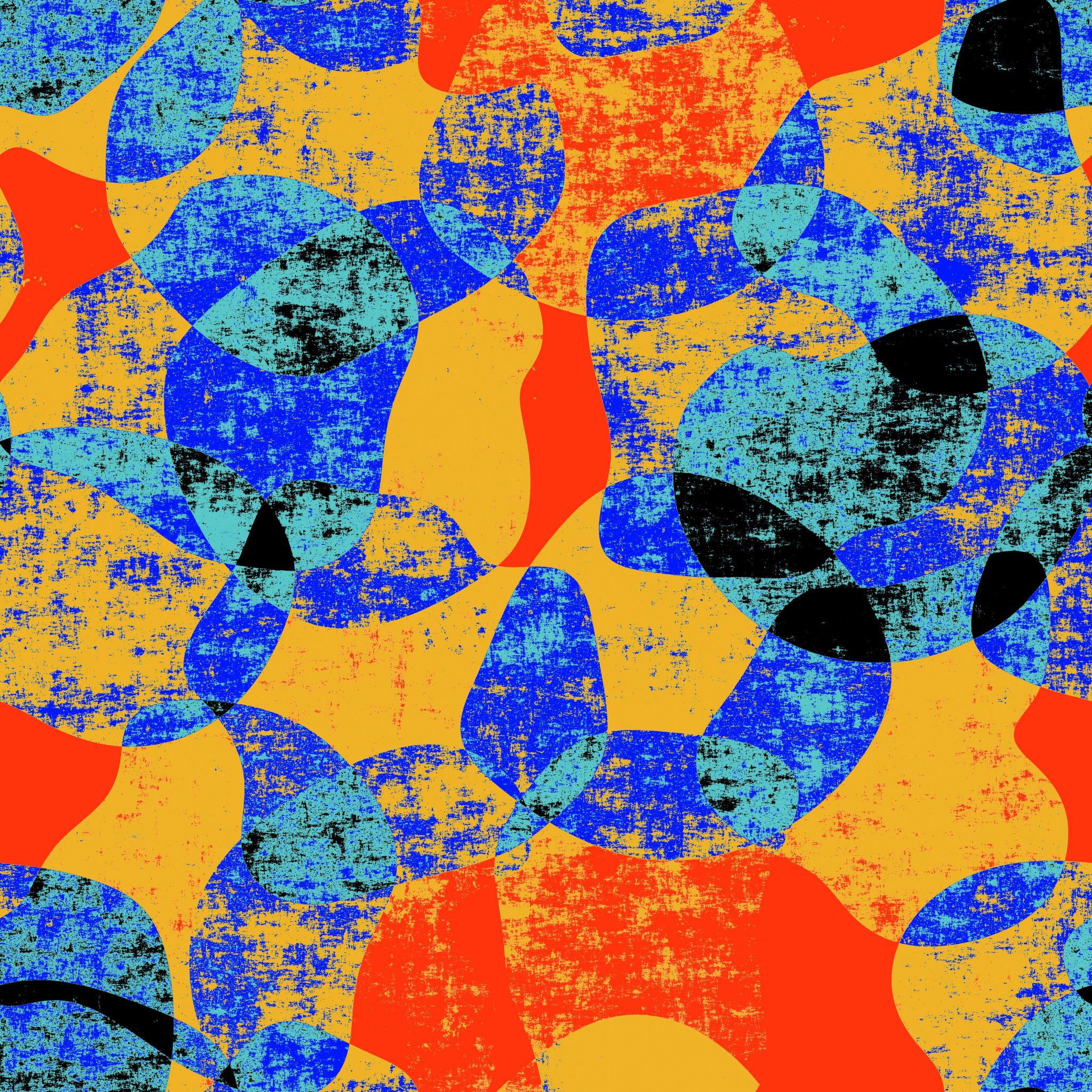 Common Assessment Tools
Intake Interview
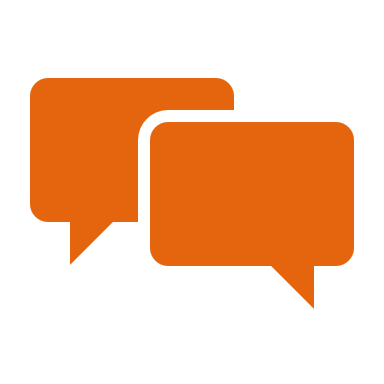 It is generally of 3 types:
Unstructured.
Structured
Semi-structured
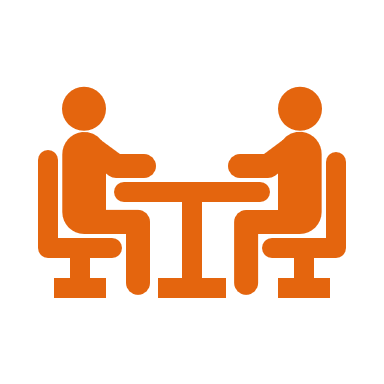 1. In a structured interview, the counselor asks the client a predetermined set of questions and responses are classified into predetermined categories. 2. An unstructured interview allows the client to direct the session and the counselor asks questions based on the client’s responses.3. A semi-structured interview, the client has some freedom but also provides the counselor with the ability to obtain necessary information.
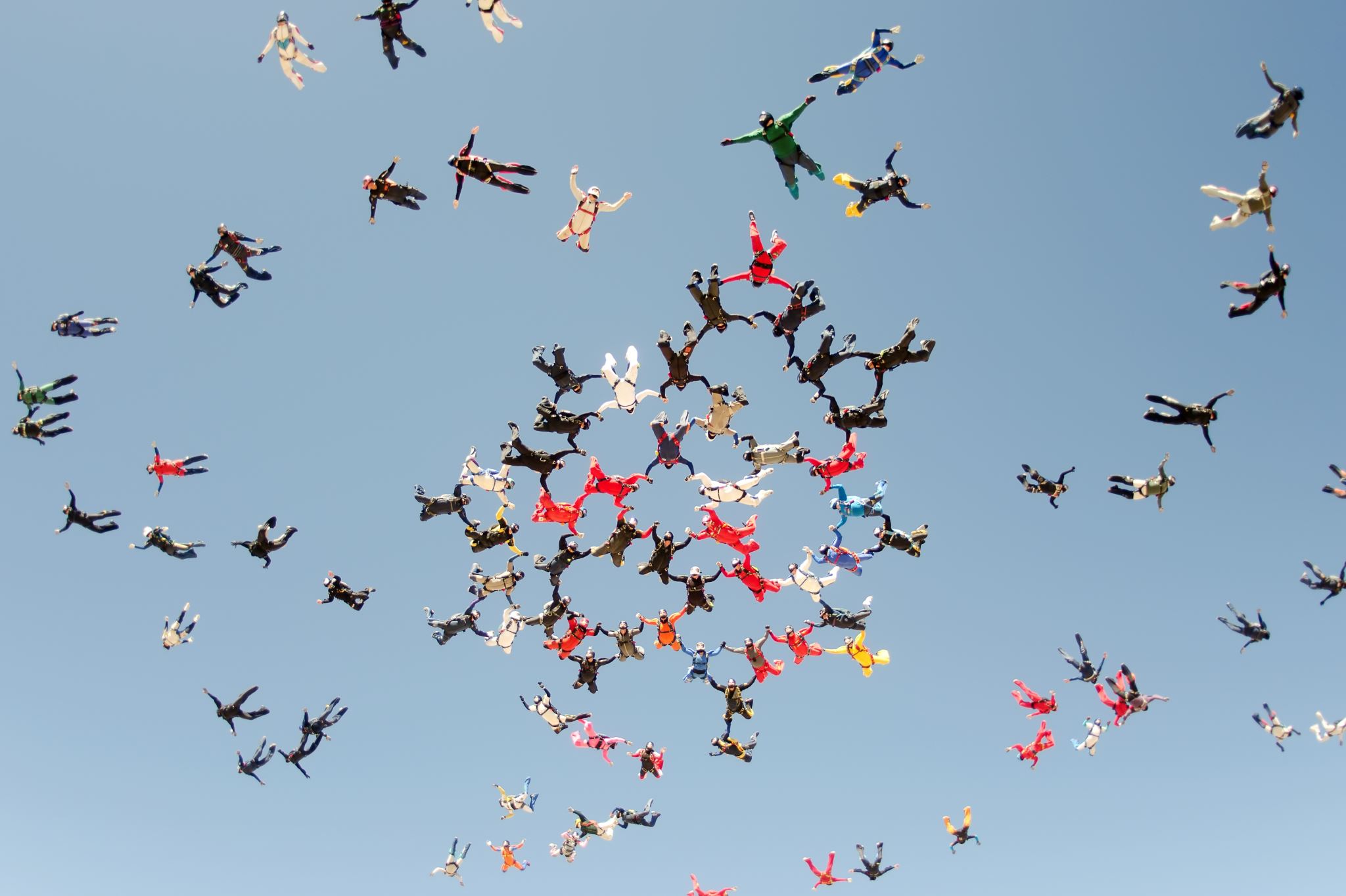 Rating ScalesRating scales are a quick and effective assessment tool that can be used by counselors andcompleted by clients, parents, teachers, or family members. Rating scales collectinformation about a person’s attributes, attitude, or characteristics, and responses typicallyuse a Likert-type scale. This response format provides varying degrees of the characteristicbeing assessed and results should be used cautiously.
Observationis generally considered to be monitoring behaviors and recording what isobserved. Behavioral observation takes many forms and most importantly can providethe counselor with information about the client’s behavior associated with thempresenting concern. Usually intensity, frequency, and duration are measures associatedwith observation. Observation can be used to measure both overt and covert behaviorsof the client either in the counseling setting or in his/her own natural environment.Behavior observations also are used commonly in determination of a diagnosticclassification.
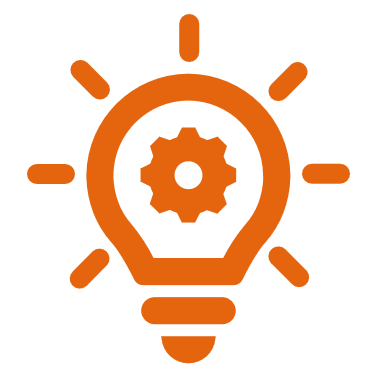 ChecklistsWhen used as assessment techniques, checklists contain either sets of behaviors or attributes. For behaviors, responses usually reflect perceived frequencies of occurrence. For attributes, responses usually reflect perceived presence or absence. Checklist responses can be self-reported, provided by another person (e.g., a counselor, teacher, or parent), or both. Using checklists can provide a quick and relatively simple way of gathering client information.
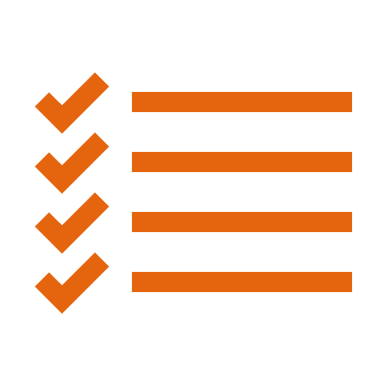 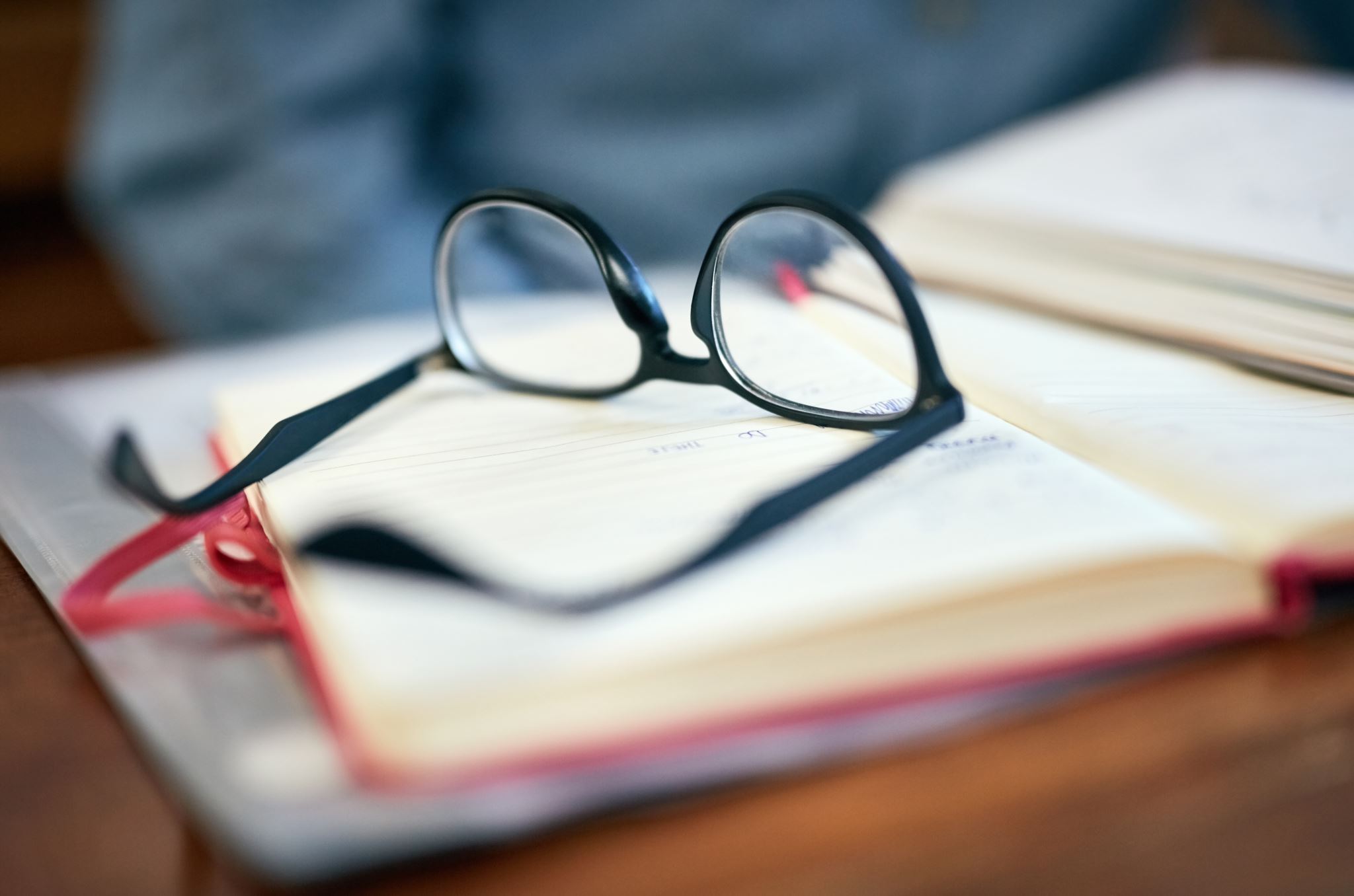 Program EvaluationProgram evaluation is a systematic assessment of a program or interventions that aredesigned to evaluate and improve programs that are offered to whole communities.Programs may be offered in agencies, schools, or work settings and can include a widevariety of mental health issues. Program evaluation helps to find out what works andwhat does not work and provides future direction for programs.
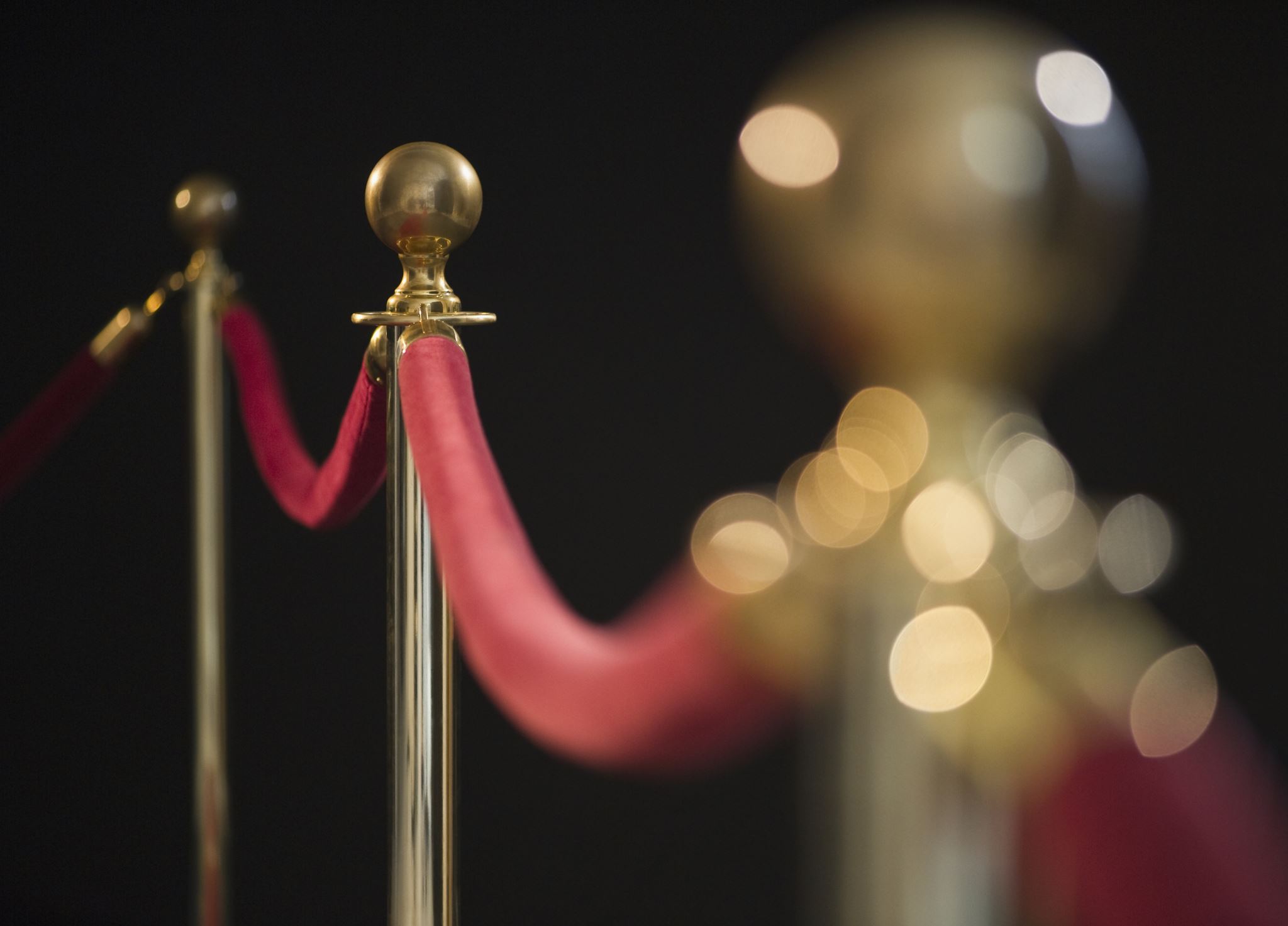 Major types of tests
ACHIEVEMENT TESTS

APTITIUDE TESTS

INTEREST INVENTORIES

INTELLIGENCE TESTS

PERSONALITY INVENTORIES